Shift in the Game, and a look at phenomenon in the NBA
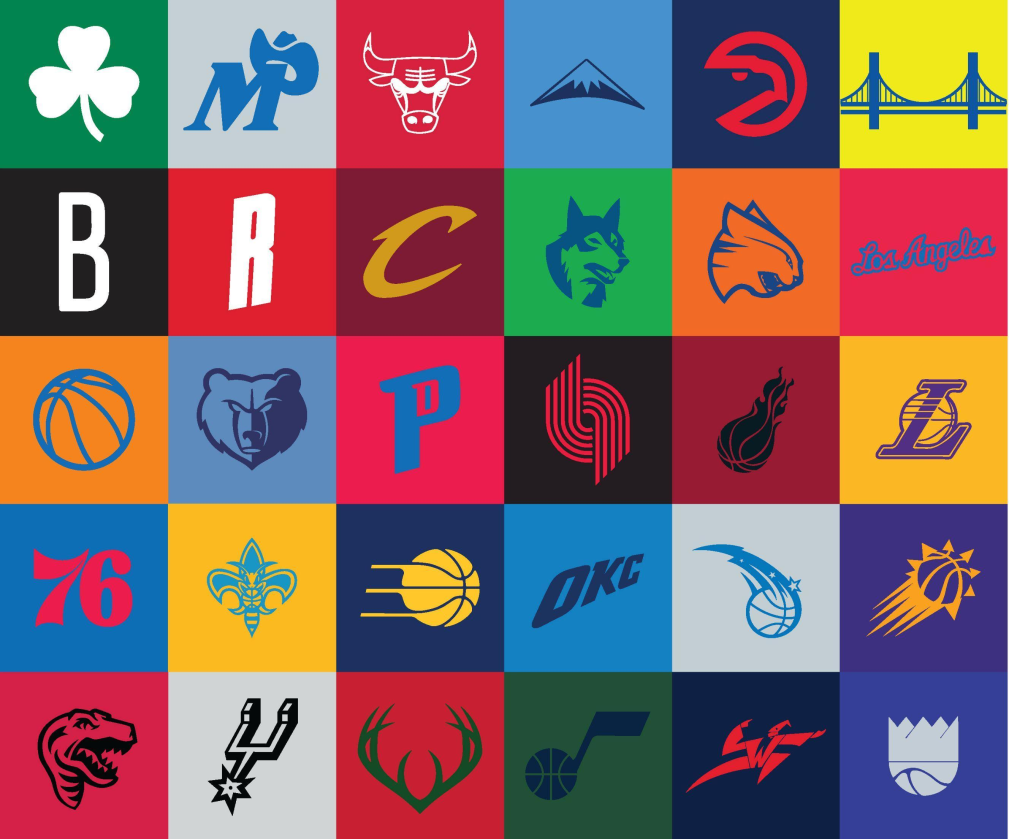 By Alexander Ngo
Background
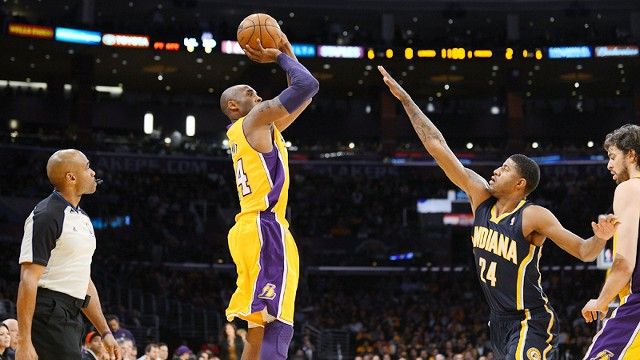 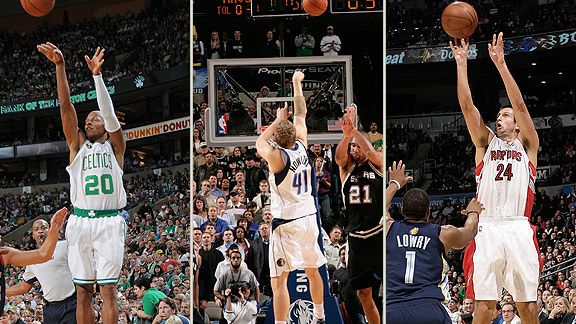 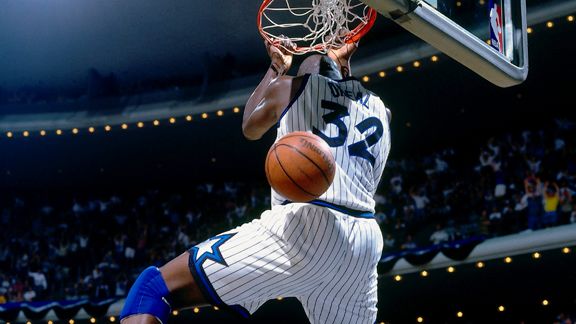 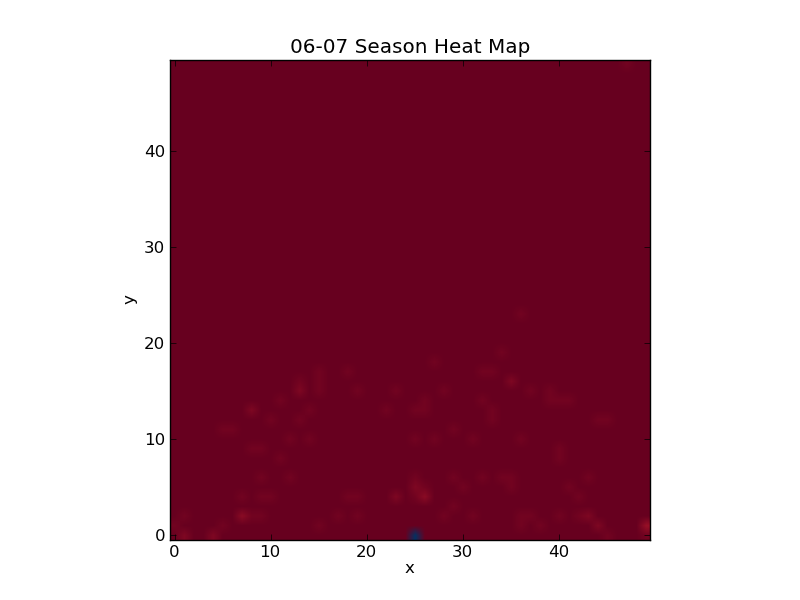 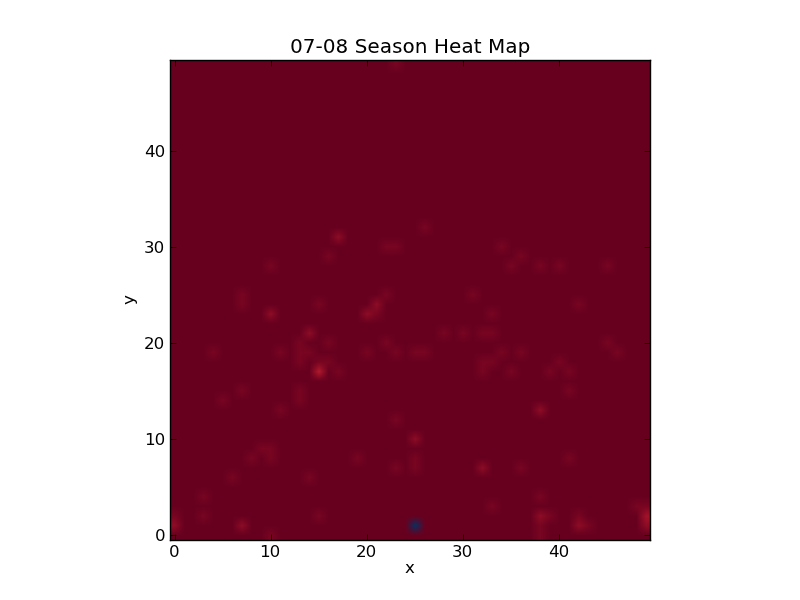 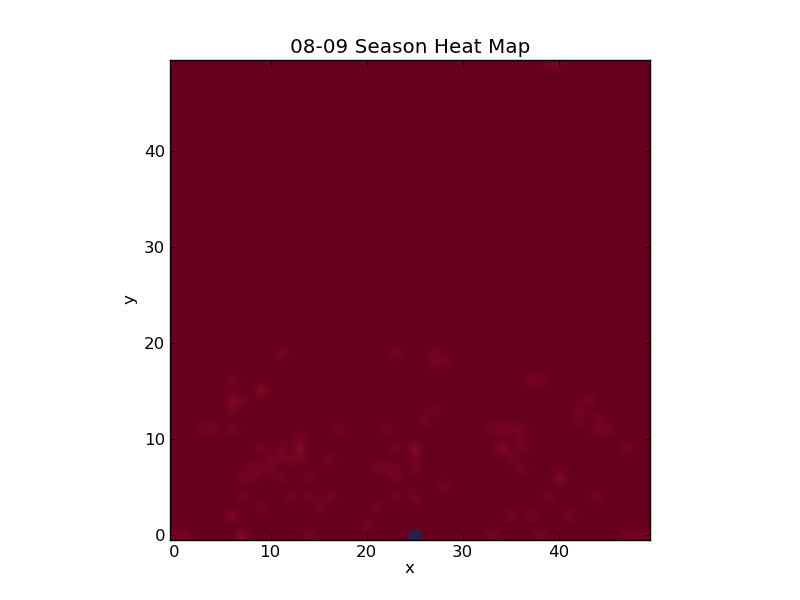 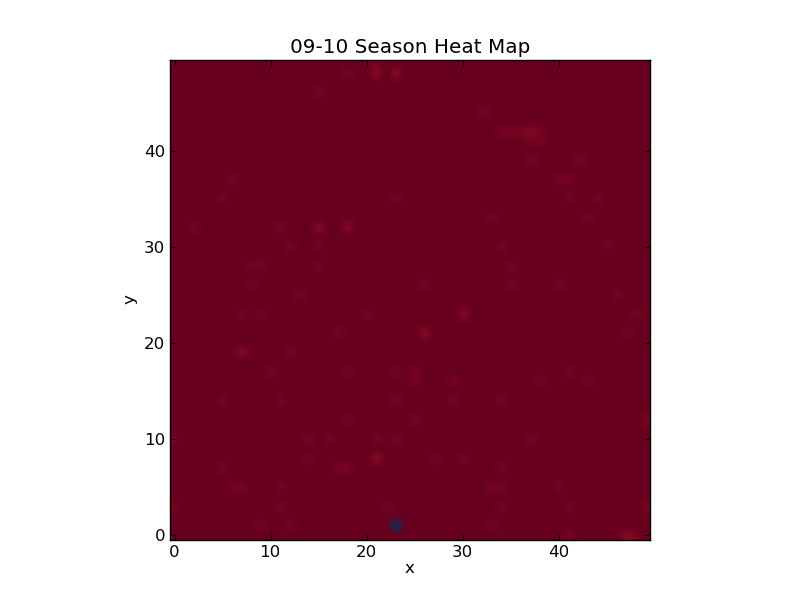 NBA Shots through the seasons
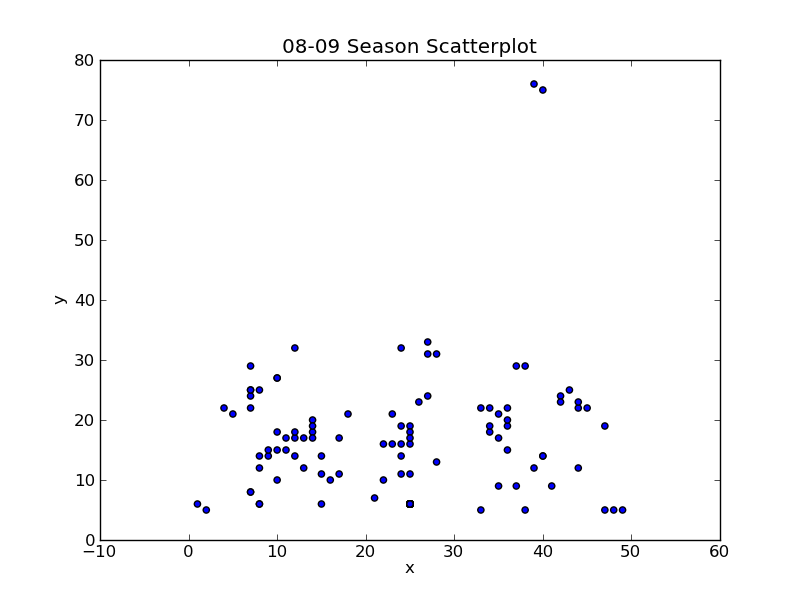 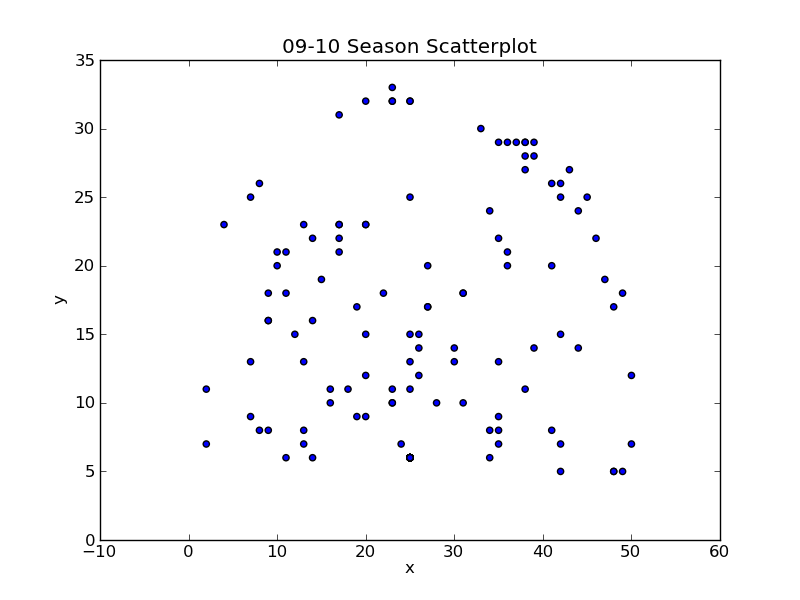 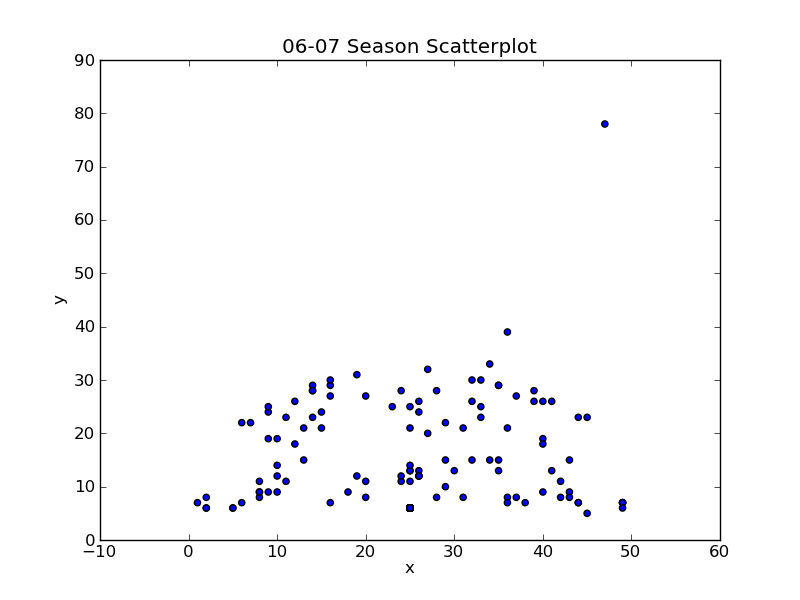 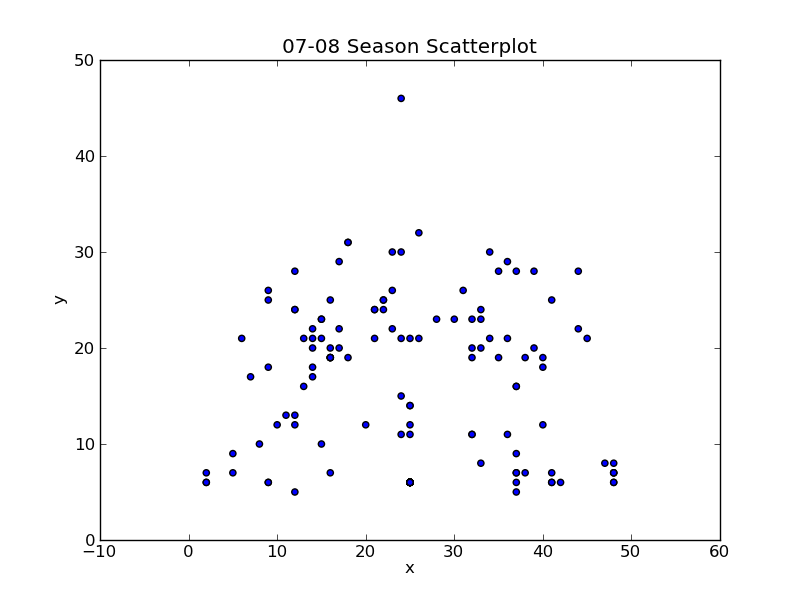 Cold and Hot Streaks
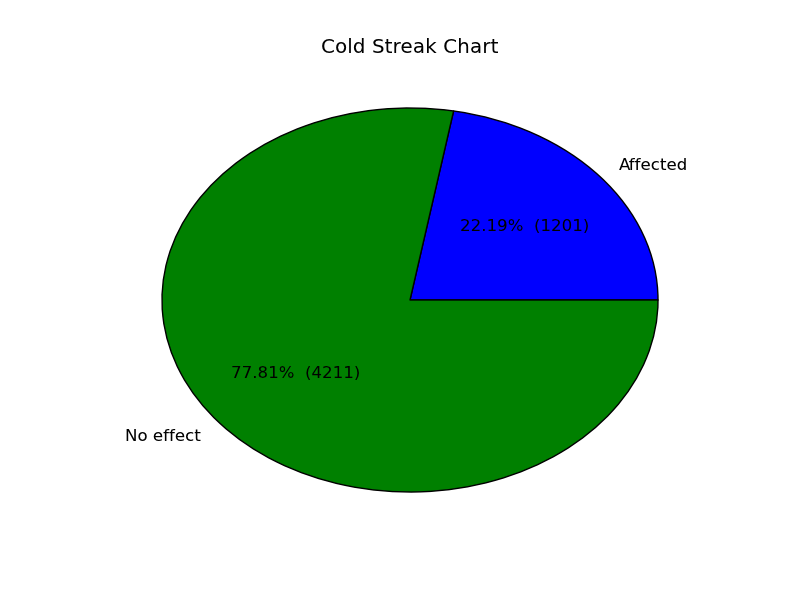 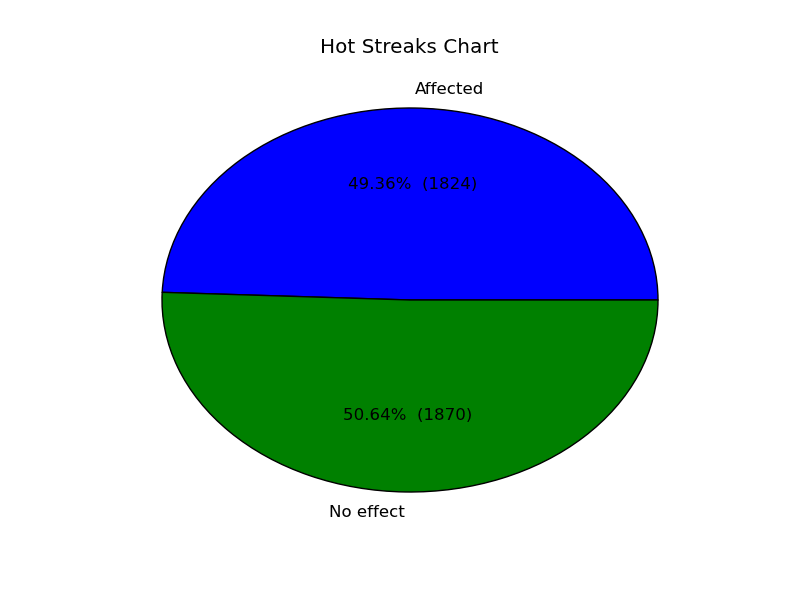